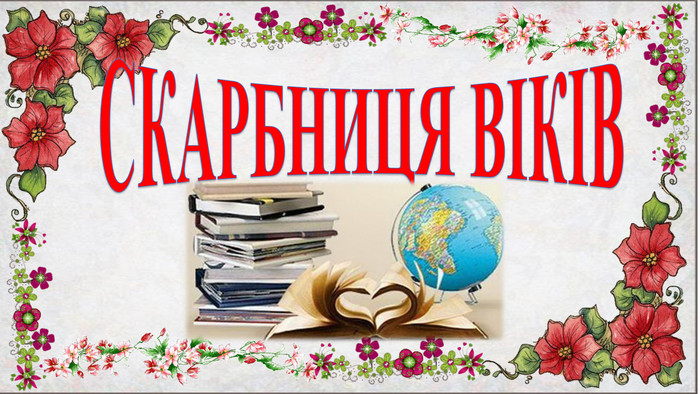 Підготувала Валентина Панченко
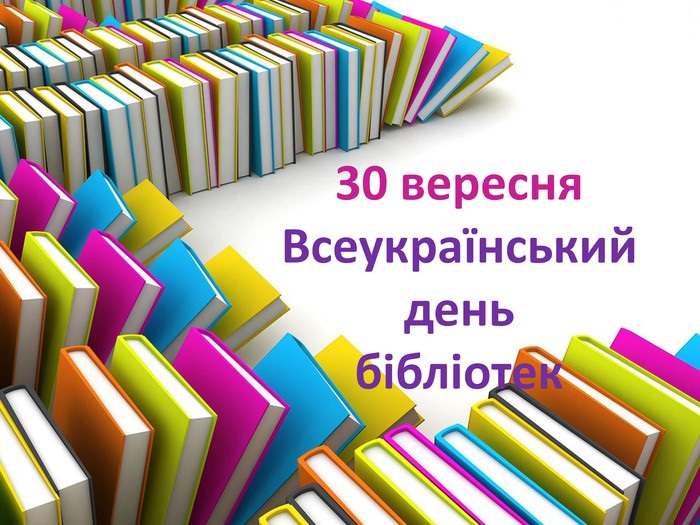 “Книжкові іменини”
Іменини! Іменини!
Всі  приходять неодмінно
В час  осінньої пори
На щорічне свято книг!
Люди були змушені вигадати
письмо, щоб наступні покоління не забували здобутих у важкому труді знань.
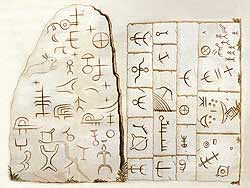 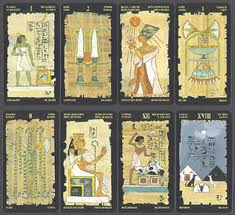 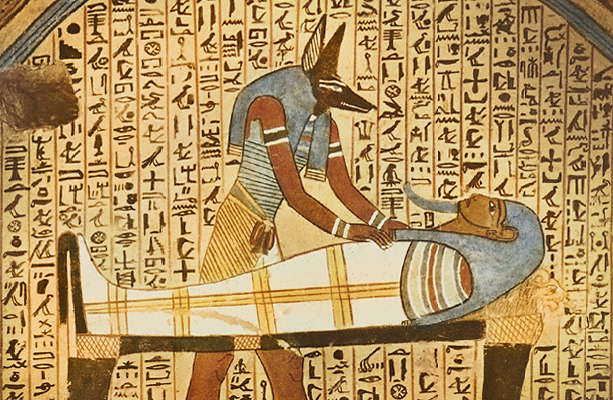 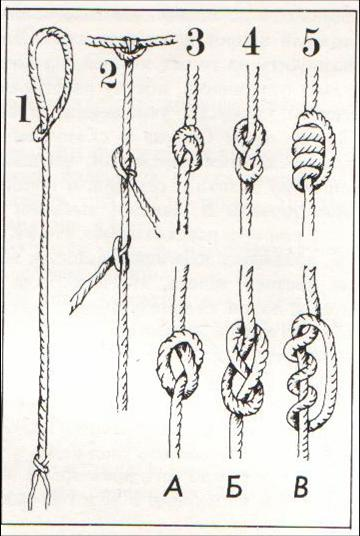 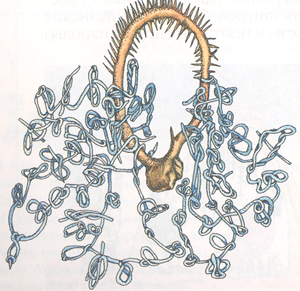 Тексти спочатку видряпувалися загостреними паличками на глиняних табличках, а потім ці глиняні “сторінки” обпалювали на вогні.
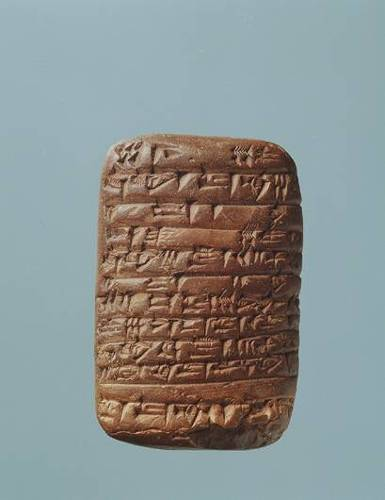 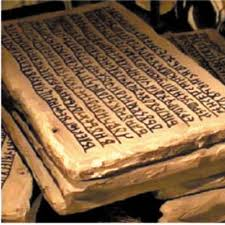 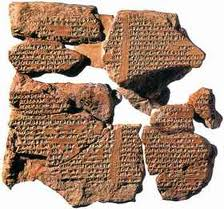 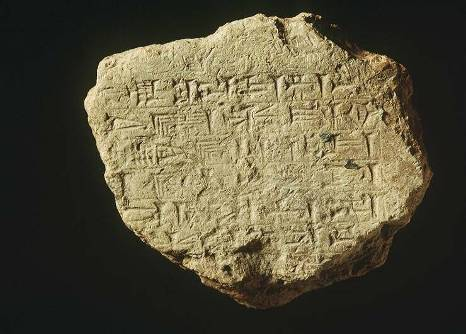 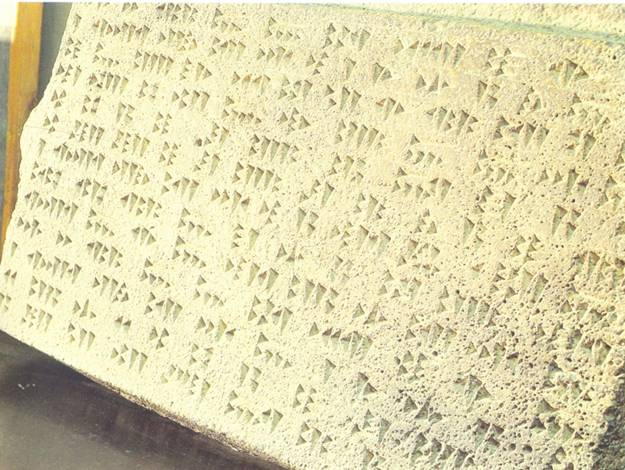 Люди замислилися 
над удосконаленням книги, стали шукати, з чого зробити книгу. В Африці ростуть зарослі папірусу. З нього стали виготовляти папір. З’явилися “Книги -  стрічки”
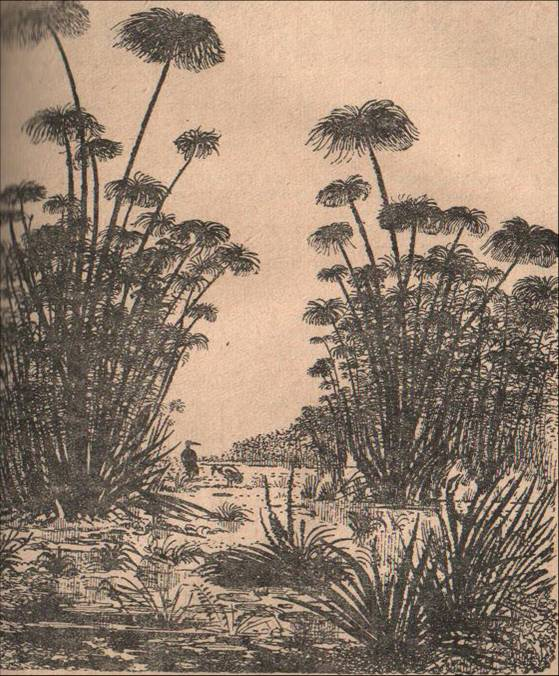 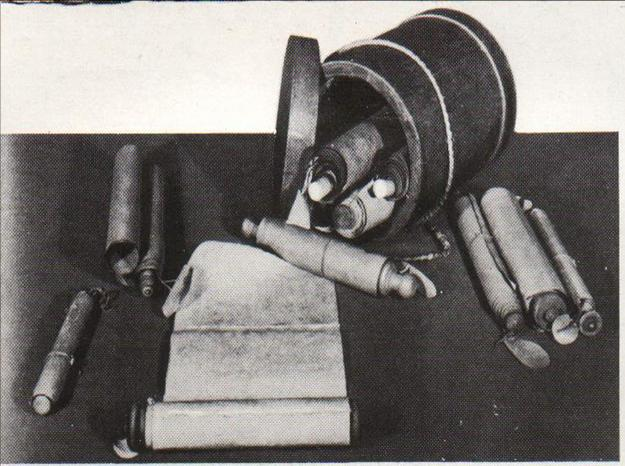 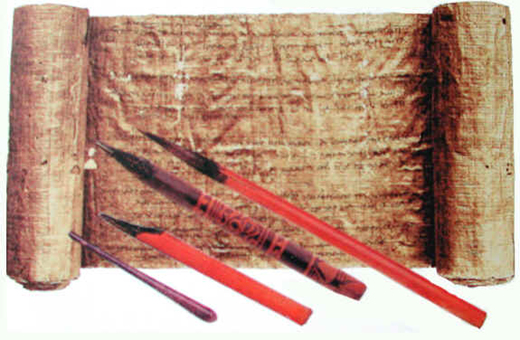 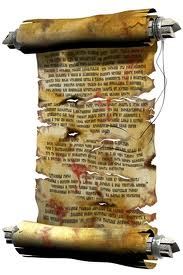 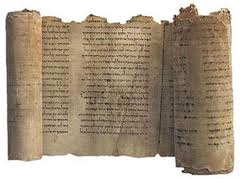 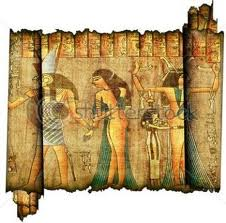 Багато років витрачали ченці, переписували книгу за книгою, старанно виводячи кожну літеру.
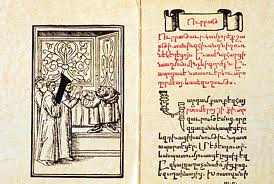 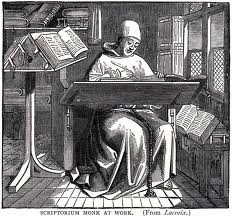 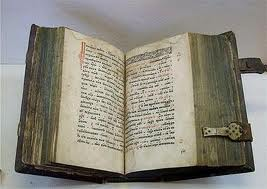 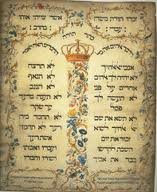 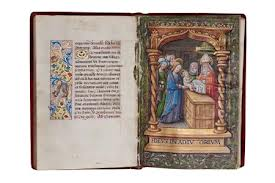 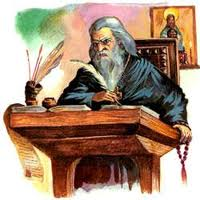 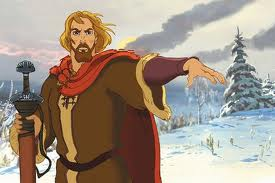 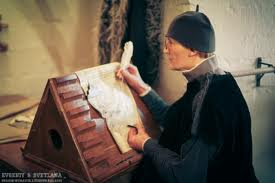 Київський князь Володимир відкрив школи та спеціальні майстерні, де переписували й розмножували книги.
Ярослав Мудрий - засновник першої бібліотеки у Києві
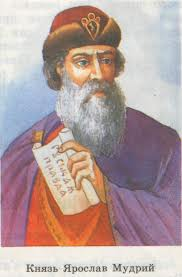 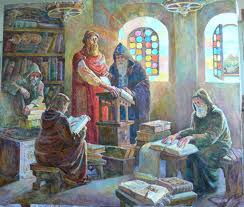 Перші друковані книги з’явилися завдяки
Івану Федорову
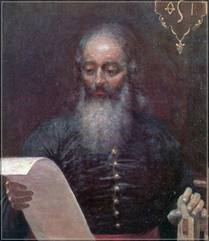 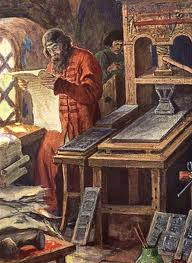 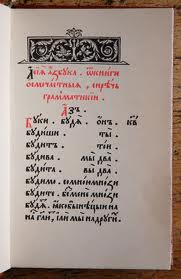 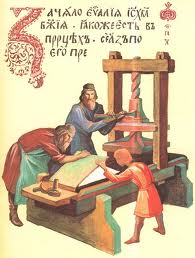 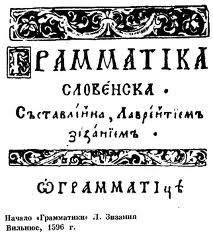 Із часів книгодрукування у світі вийшло понад 50-ти мільйонів назв книг, брошур, журналів
ДЯКУЮ ЗА УВАГУ
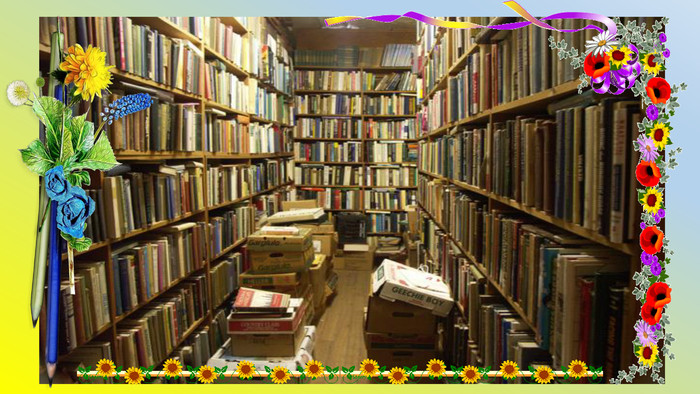